K.P. TRAINING COLLEGE, PRAYAGRAJ
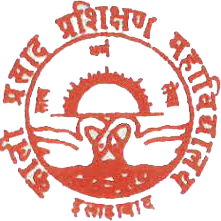 (A Constituent College of University of Allahabad)

Value Added Course/ Add-on Course
Prof. Priyanaka Singh
Certificate Course in Yoga & Healthcare
Time Duration : 60 Hrs.
Rationale :
All of us wish to be healthy and free from all diseases. For that we consume healthy food, perform yoga and exercises. The state of being healthy and free from stress, is the real joy. Now a days every person undergoes stressed, health issues and consumes improper diet.
	In the field of education, where we wish to have healthy students, it is very significant that from the very beginning healthy habits must be practiced by them. The job of a teacher cannot be carried out without an active participation of the students. The student in order to be active participants need a sound mind, which can be found only in a sound body. For sound and healthy bodies, we need the knowledge and understanding of Health care. For this end, in view, a proper training should be imparted to the prospective teachers in B.Ed. Training Institutions.
Objectives:
To enable the students to understand the importance of Yoga.
To enable the students to understand the effect of diet on our health.
To enable the students to identify the symptoms of stress and its coping strategies.
To enable the students to know the qualities of first-aider and apply the knowledge whenever required.
Course Outcomes: After completing the course, the students will be able to:
Understand the importance and practicing of Yoga in daily life.
Prepare the diet chart for growing students. 
Identify the symptoms of stress.  
Develop the qualities of first-aider and provide the simple first aid.
Course content
UNIT I:- 
Meaning and Concept of Yoga
Importance of Yoga (in daily life)
Objectives and guidelines for yogic practices and precautions while performing Asans.
Asans, its types and practices
Pranyam : Meaning, its types and practices (Poorak, rechak & kumbhak)
UNIT II:- Meaning, Function and importance of food, constituents of 	      	    food, Balanced diet of a normal and healthy person, 
              effect of lack of Balanced diet (Points to remember)

UNIT III:- Stress and specific health problems its symptoms coping stress,
               its goals and strategies.

UNIT IV:- First Aid : Meaning, qualities of first Aider, 
          First Aid measures – symptoms and treatment.
Practical: -
Yoga asan, Pranayam – Anulom Vilom, Bhastrika, Bhramri, Soorya Namaskar, Dhyaan.
First Aid – Treatment: for fracture, dislocation, breathing trouble CPR, fire in clothes, bleeding etc.
Find out stress related symptoms in at least five persons (personally).
Make a diet chart for secondary school students.
References:
Chaube, S.P.		:	Health Education
Sherry, G.P.			:	Swasthya Shiksha
Park, J.E.			:	Text book of Preventive and Social Medicine
Sukhiya, S.P.		:	Health Education
E-books, relevant learning materials to be used as recommended by UGC/NCTE. 
Website: http://swayam.gov.in
 
Assessment: 
Practical work, exercises, Power point presentations (PPTs), Assignment, discussion, Viva-voce and course-end test.
Suggested Time and marks Distribution
Thanking You